Statistics and Probability Theory
Lecture 03
Fasih ur Rehman
Last Class
Data Representation
Histogram
Center and Spread of Data
Quartiles
Box and Whisker Plot
Today’s Agenda
Median of a grouped data
Outlier
Mean
Mode
Weighted Mean
Median of Grouped Data
Median of grouped data is found by
Cumulative frequency distribution be constructed
Decide which class has median (i.e. the class with value at least n/2)
Median is then found by the relation



Lm is the lower limit of the class that contains median
n = fi
fm is frequency of the median class
F Cumulative frequency before the class
i is the class width
Example
We constructed cumulative distribution
Third class contains median
Using relation
Example
Here n/2 = 25 so median is in third class
F = 22; Lm = 20.5; i = 10
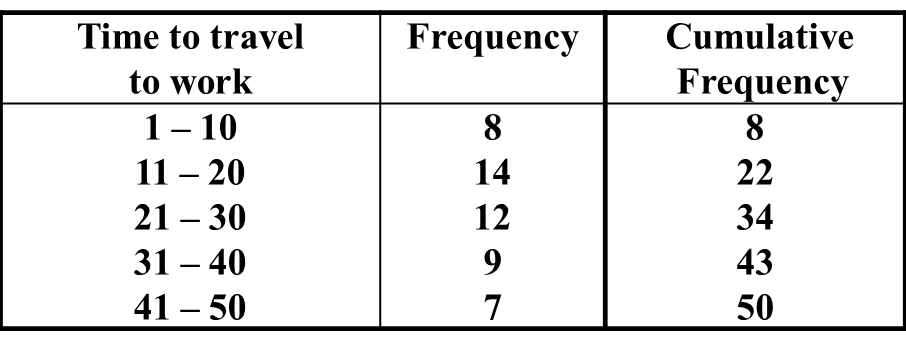 Outliers
An Outlier is a value that appears to be uniquely different from rest of the data set.
This might indicate that something has gone wrong with data collection process
One way of finding outlier is using IQR
Outlier is conventionally defined as a value more than a distance of 1.5 * IQR from either end of box 
In the example of last class
Mean, Average or Expected Value
Mean is found by
Mean = ( Xj)/n
89 84 87 81 89 86 91 90 78 89  87 99 83 89 
 Xj = 1222
Mean = 1222/14 = 87.3
Mean for Grouped Data
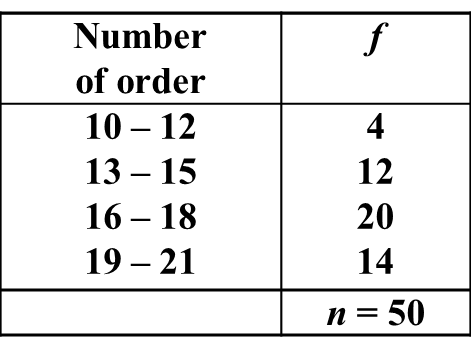 Example
Summary
Median of a grouped data
Outlier
Mean
References
1: Advanced Engineering Mathematics by E Kreyszig 8th edition